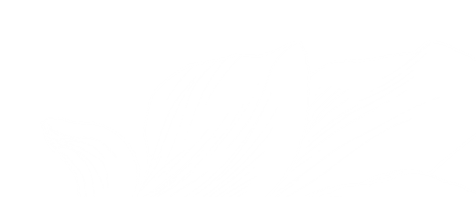 Sigma Sigma PhiAlpha Gamma chapter
Sam Houston State University College of Osteopathic Medicine
Annual Report 2023
2
SHSU- COM
Opened in 2020
Graduates 1st class in 2024
Founded SSP chapter in 2022
3
Matthew Stokell OMS4
Reagan Carter OMS3
Olivia Touchton OMS4
Craig Boudreaux DO
President
Vice President
Treasurer/Secretary
Advisor
Chapter Officers
Goals for 2023
Have our 1st Semesterly week of service 
Have our first official induction ceremony
Continue to improve on the membership application and requirements of membership
Trial the new volunteer hour requirements of a minimum of 30 hours a year and 10 per semester
Membership
5
Active members: 40 (as of 8/23, prior to Spring induction) 
Membership application and requirements:
Completed 2 semesters at COM 
Achieved a minimum of 2 honors and no remediations 
Completed 15 service hours in the last academic year (must be community service and approved by the chapter leaders) 
Must complete a 500-word essay on why you want to join
Membership is open to OMS2 – OMS4s. (OMS4’s cannot apply in the Spring cycle)
Membership Cont.
6
Membership Maintenance:
Must complete 30 service hours per year and 10 per semester (sent to and approved by secretary) 
Must pass all courses without remediation
Must be in good standing with COM and have no professionalism infractions
Must attend a minimum of 1 chapter meeting per semester. (Excused absences are accepted with students 							      watching a recording of the meeting.) 
Must participate in semesterly week of service (excused abscesses accepted on individual basis if student 					   makes up the service hours at another time.)
7
This is a new initiative the chapter will be undertaking where every semester there will be a week designated the “Week of Service.” During this week members will be required to complete 2-3 hours of community service in a specific volunteer activity. 

The first week of service will be in food pantries. Every member from OMS2s to OMS4s must complete at least 2 service hour in a food pantry of their choosing. Allowing a week to have this completed and not having a specific food pantry that it must be completed at allows students the ability to reasonably complete this requirement even if they are on an away rotation 2 thousand miles away.
Semesterly Week of Service
Induction Ceremony
8
SHSU-COM organizations don’t receive predefined funding, nor can they request funding for closed meetings or inductions. 
We are planning to do a fundraising event to cover the cost of a custom SSP Pin for all current members at the Spring Induction ceremony and supplies for printed induction certificates. 
Due to the COM sending OMS3 and OMS4 students across Texas we plan to hold 1 induction ceremony per year around the time of graduation so that as many students as possible will be able to attend.
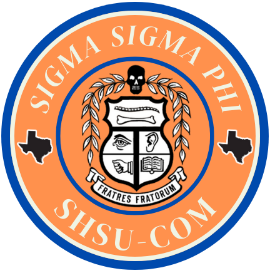 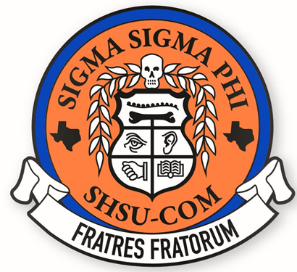 Thank you
Matthew Stokell, OMS4​
SHSU-COM
mcs070@shsu.edu